How to view last year’s appraisal document(s)
(This won’t work if the doctor was revalidated since the last appraisal)
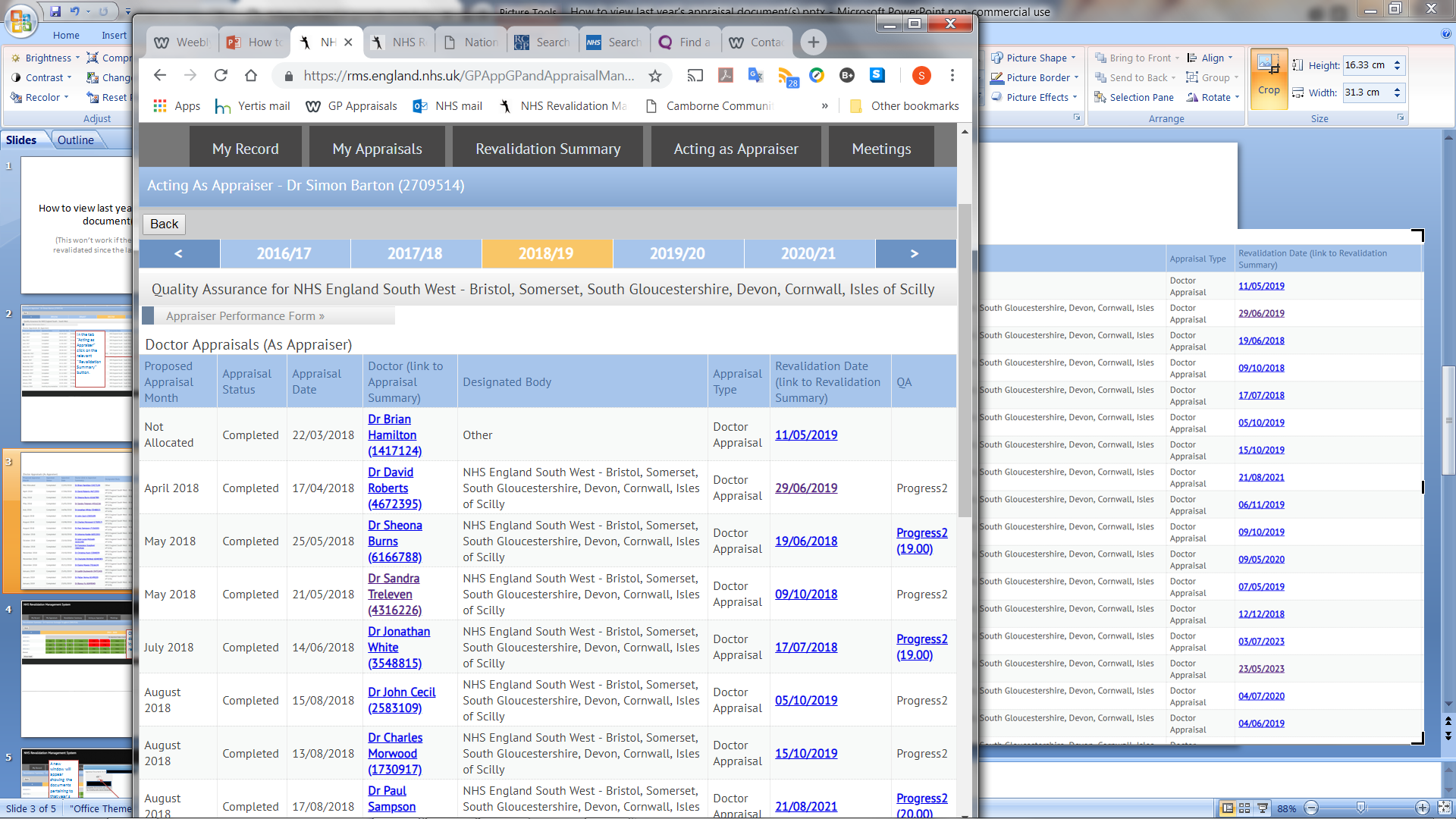 Click on the “Revalidation Date”
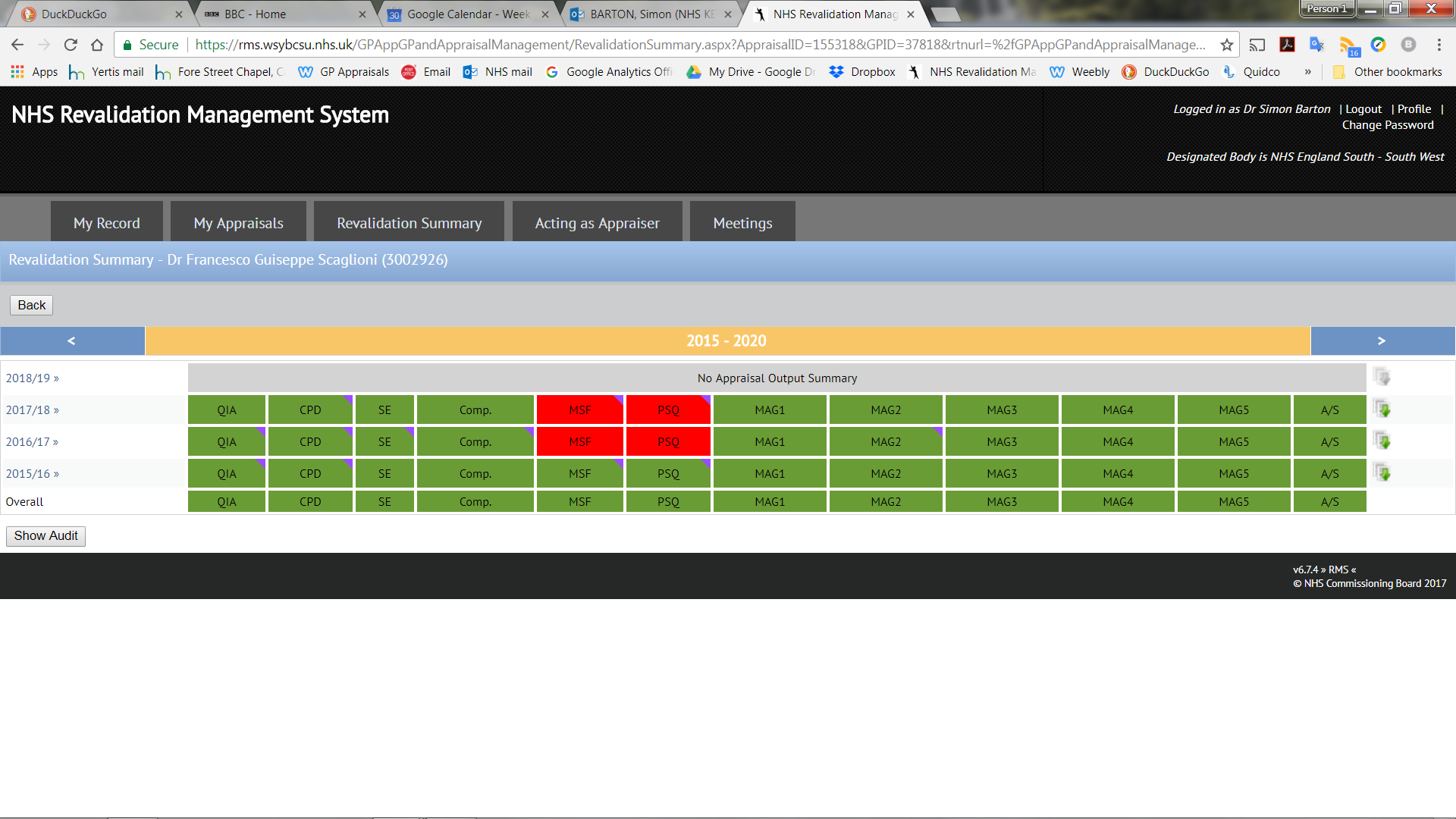 Click on the download icon for the relevant year
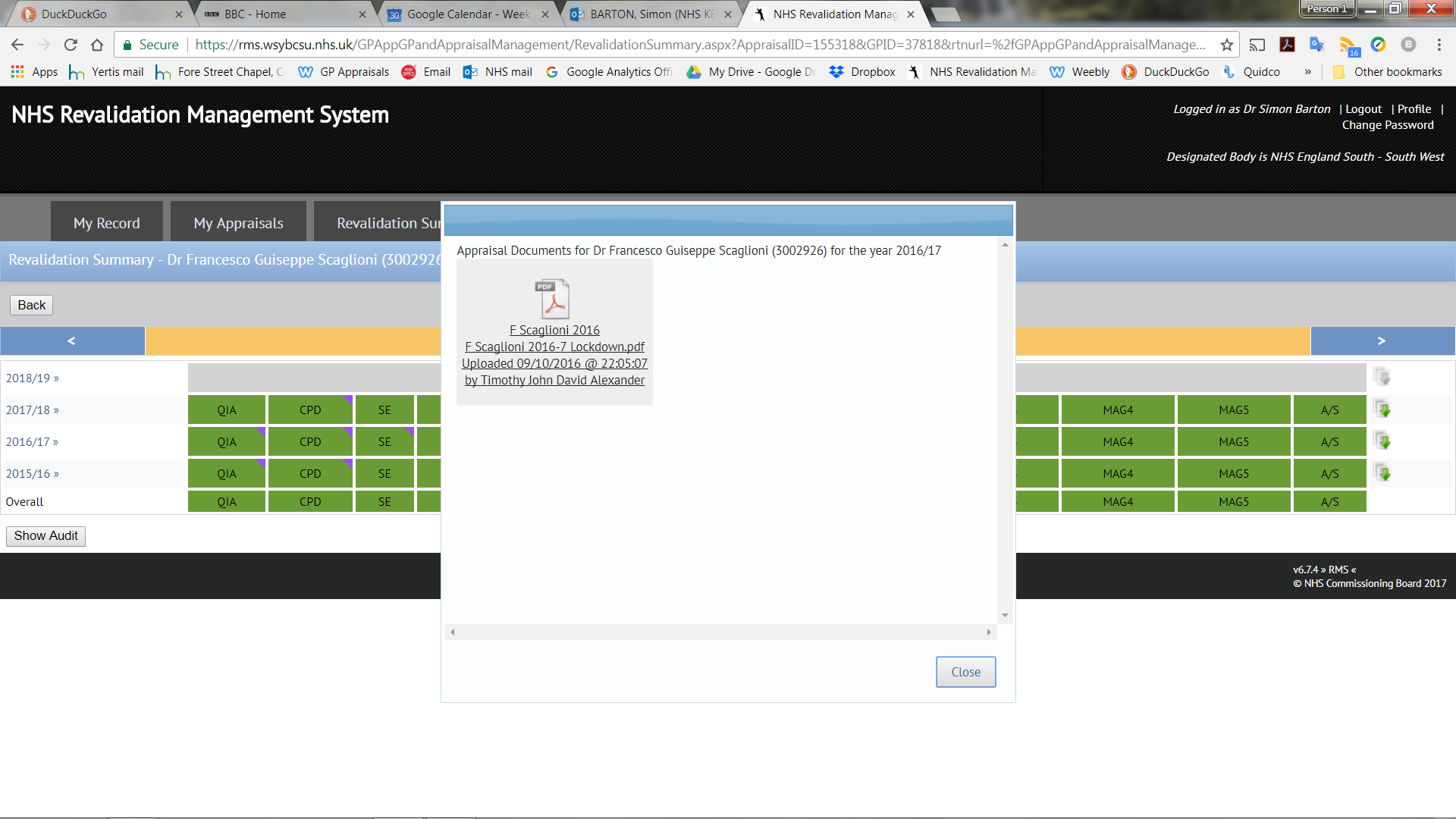 A new window will appear showing the documents pertaining to that year’s appraisal, even if it was a different appraiser.
Click on the chosen document to download it.